Digital Marketing and Gift Giving
Dr. Deva Rangarajan
agenda
Trends in gift giving 
Digital marketing tips
Performance
Conclusion
Trends in gift giving: Age differences
Source: The Next Generation of American Giving: Blackbaud Research Institute, 2018
3
Trends in Gift Giving: Direct Mail
Source: The Next Generation of American Giving: Blackbaud Research Institute, 2018
4
Trends in Gift Giving: Social Media
Source: The Next Generation of American Giving: Blackbaud Research Institute, 2018
5
Trends in Gift Giving: Mobile
Source: The Next Generation of American Giving: Blackbaud Research Institute, 2018
6
Priority Areas for gift giving
Health
Religion
Social Services
7
Giving trends by subsector
8
Source: Vital Signs: Monitoring Giving Patterns in the Donor Market Place, Blackbaud Research Institute
Some Digital Marketing Tips
Use optimized video campaigns
Pay per click
Retargeting
Email marketing
Backlinks and influencers
9
Use optimized video campaigns
Using videos in your emails can double or triple your click-through rates (Hubspot)
Boosts landing page conversion by 80% (Hubspot)
Using the word “video” in a subject line improves email rates by 19% (Hubspot)
10
PPC Marketing
PPC advertising increases traffic to your website
Using Google Grants can help non-profits to have access to upto 10,000 USD a month in PPC advertising through its Ads service
Analyze data from PPC results to optimize message across channels
11
retargeting
2% of shoppers convert the first time, retargeting will help engage with the other 98% (AdRoll)
Use Facebook Exchange in combination with AdRoll.
Be careful to remove an individual if they make a donation to avoid spamming
Might be more relevant for bigger non-profits
12
Email Marketing
Cheap(er)
Use MailChimp (15% discount)
Use alternate source like Aweber Communications to get a 25% discount
Easier to segment donors and send targeted messages
13
Backlinks and influencers
Your non-profit should have a website (mobile friendly)
Use of like Facebook, LinkedIn, Twitter will help
When other sites link to your pages, you’re improving your website’s reliability as a source of go-to information.
When you backlink you get more credit from Google resulting in a higer listing on their Search Engine Results Page
Use influencers to increase visibility
14
Performance: Importance of analytics
Stronger relationships
Improved lead generation
Higher contributions
Increased engagement
Decreased marketing spend on printing/mailing costs
Decreasing cost of “sales”
15
Some metrics to keep in mind
Website Page views
Email open and click-through rates
Landing page conversion ratio
Amplification, applause, and conversation rates
Donation conversions by channel
Fundraising ROI
Donor retention rate
Donor and donation growth
Gifts secured
16
BECOMING KPI-SMART
Track in regular intervals
Share reports in digestible and visually-attractive formats
Test and learn approach: share what has worked, and what has not
17
In conclusion
Know your donors
Woo them- do not stalk them
Continue the relationship after the donation
Multichannel marketing efforts will yield better results
Measure impact of your campaigns
18
2019 Marketing Technology landscape
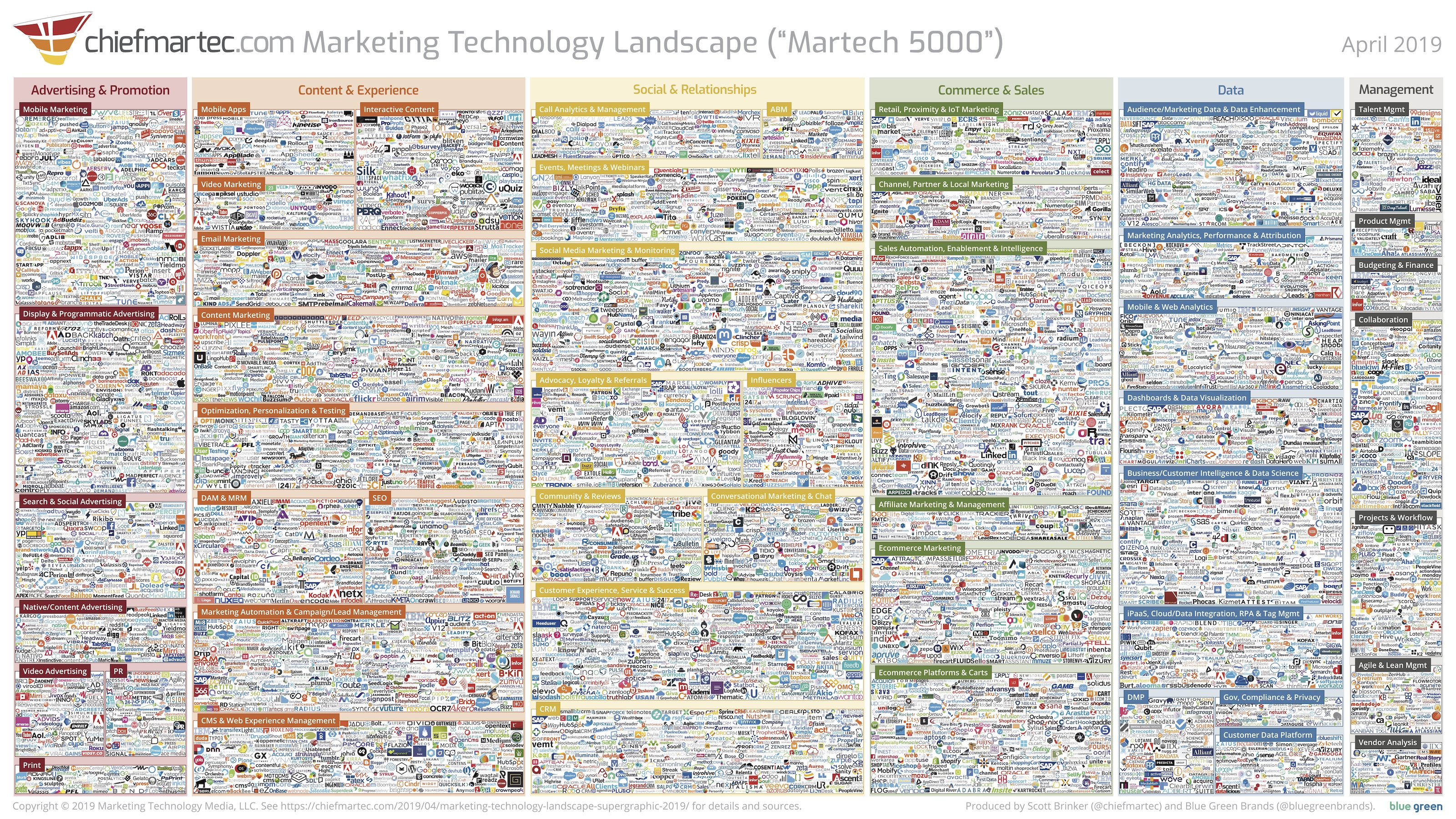 19
[Speaker Notes: Organizations that want to be more data-driven have a wide array of marketing technology at their fingertip to track progress.
More than 7000 suppliers in 2019!
For talking points, read: https://chiefmartec.com/2019/04/marketing-technology-landscape-supergraphic-2019/]
Thank you
drangarajan@bsu.edu
http://bit.ly/bsusalescenter
20